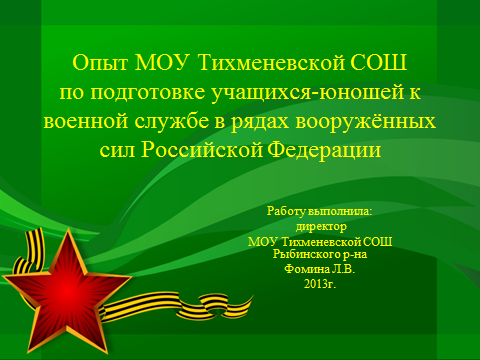 Цель:
Создание условий для морально-психологической подготовки юношей к военной службе и обеспечение их знаниями и умениями, необходимыми для освоения обязанностей защитника Отечества.
Задачи:
- совершенствование военно-патриотического воспитания учащихся;
- морально-психологическая подготовка юношей к  военной службе; 
- физическая подготовка   и восстановление системы массовых занятий видами спорта;
 - повышение качества подготовки по основам военной службы.
Данные анкетирования юношей 9-11 классов
Задачи по подготовке учащихся – юношей к службе в армии решаются через взаимодействие:
- с военным комиссариатом г.Рыбинска;
- с воинской частью 41686;
- с преподавателями и студентами ГОУ ЯО СПО Рыбинского лесхоза-техникума;
-  со специалистами МОУ ДПО ЦДТ «Радуга» п. Тихменево;
-  с участниками военно-патриотического объединения «Пламя» г. Рыбинск;
-  с тренерами  спортивной детско- юношеской школы  Рыбинского района;
- с ветеранами Великой Отечественной войны и военной службы пос. Тихменево;
- с выпускниками школы, отслужившими срочную службу;
- путём совершенствования учебно-материальной базы школы для усиления военно-профессиональной ориентации учащихся.
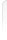 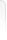 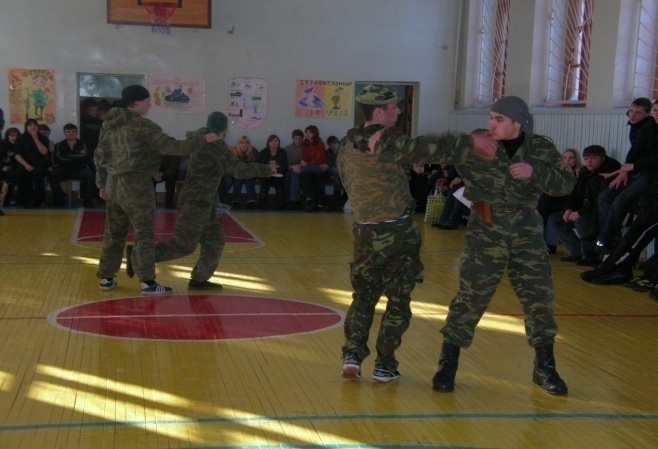 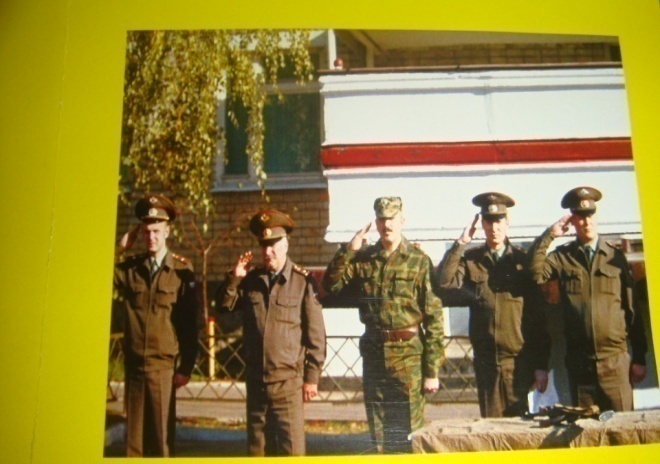 Материальная база школыВ школе имеются спортивный зал и кабинет ОБЖ,  оборудованные всем необходимым для проведения теоретической и физической подготовки учащихся. С целью улучшения ресурсного обеспечения (материального, кадрового, финансового) школа привлекает социальных партнёров. Для проведения конкурсов строя и песни используется школьная площадка и спортзал.Отработка нормативов по общей физической подготовке проходит в школьном дворе на оборудованной спортивно-игровой площадке.Массовые мероприятия и спортивные соревнования проходят на стадионе. Стадион и прилегающая к нему территория используется для проведения занятий спортивных секций и кружков.
В  наличии - макеты автомата Калашникова 2 шт. , компасы в количестве 30 шт., карты с условными обозначениями, пневматическая винтовка, военная форма -20 шт., противогазы в количестве 40 шт., макеты медицинских шин и т.д.
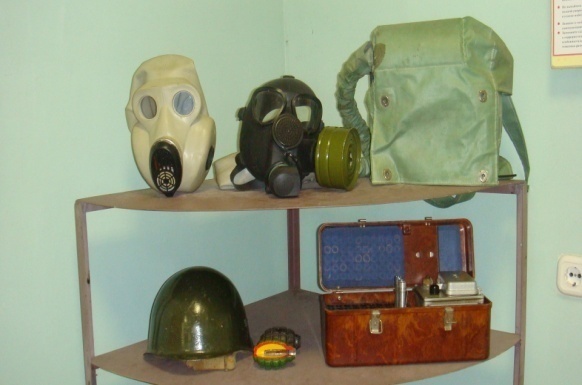 Материальная база школыЗанятия учащихся проводятся с использованием компьютерной техники, видео, мультимедиа. Имеется подборка видеофильмов, плакатов, специальной литературы для проведения уроков ОБЖ и допризывной подготовки. В 2012 году школа заняла 3 место в региональном этапе смотра-конкурса на лучшую материальную базу по курсу «Основы безопасности жизнедеятельности»среди сельских школ Ярославской области.
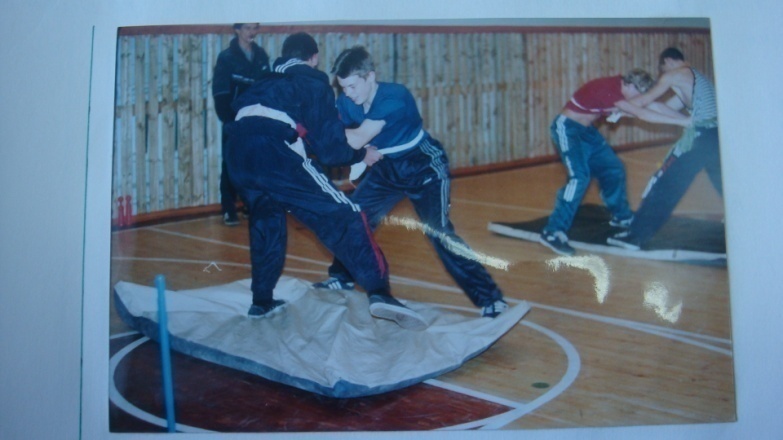 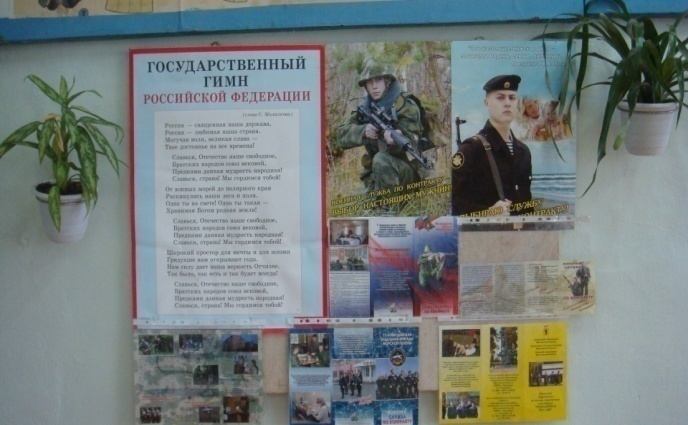 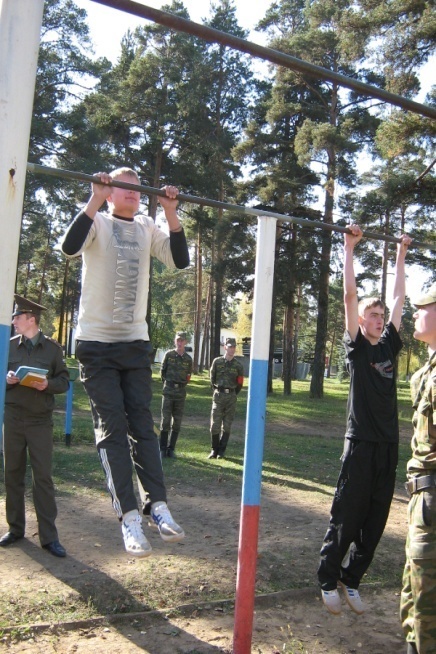 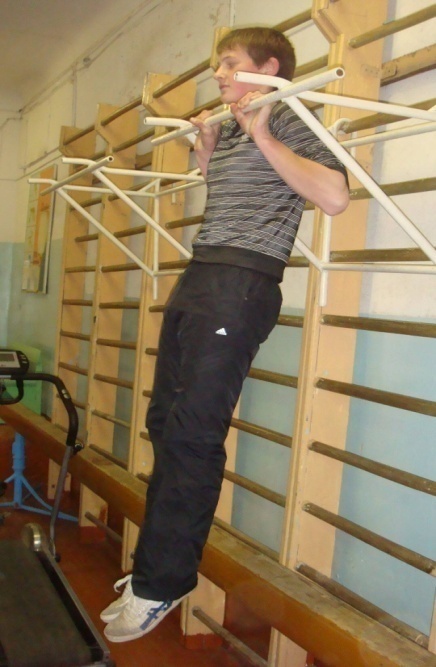 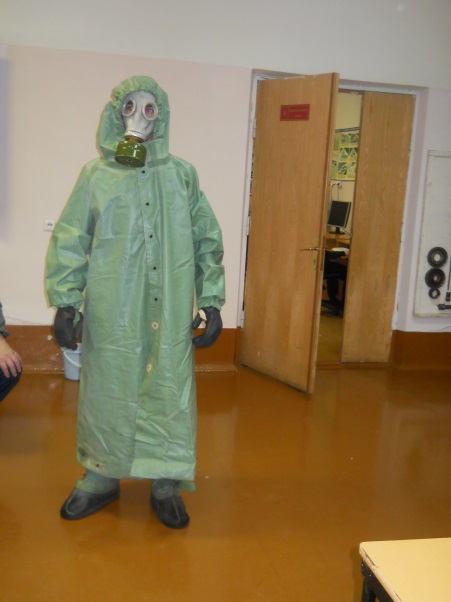 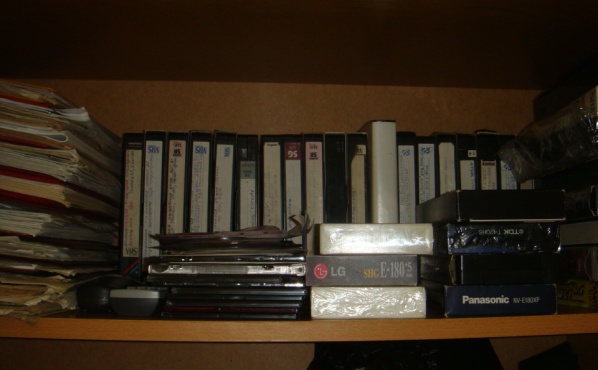 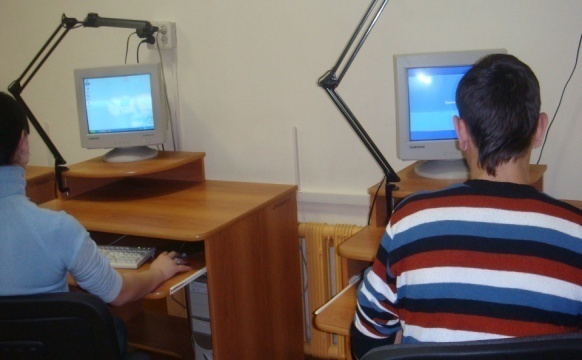 Школьный музей «История посёлка Тихменево»С 1969 года в школе существует музей. Паспортизирован. Он содержит разделы: «Род  Тихменевых в истории государства». «Наши земляки в годы гражданской и Отечественной войн», «Труженики тыла», «История Рыбинского торфопредприятия», «Посёлок сегодня», «Наши выпускники», «Воины-интернационалисты».
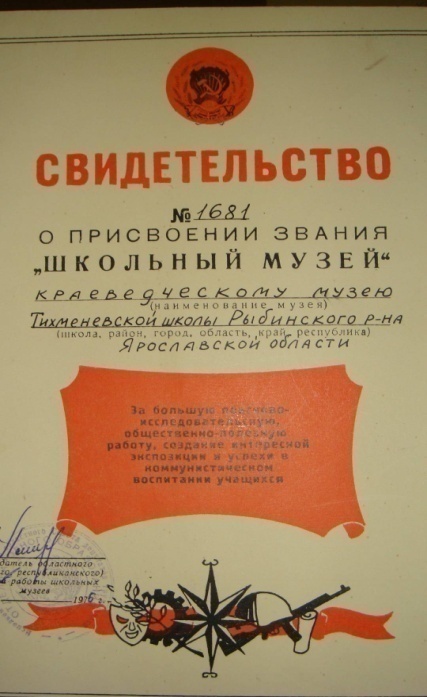 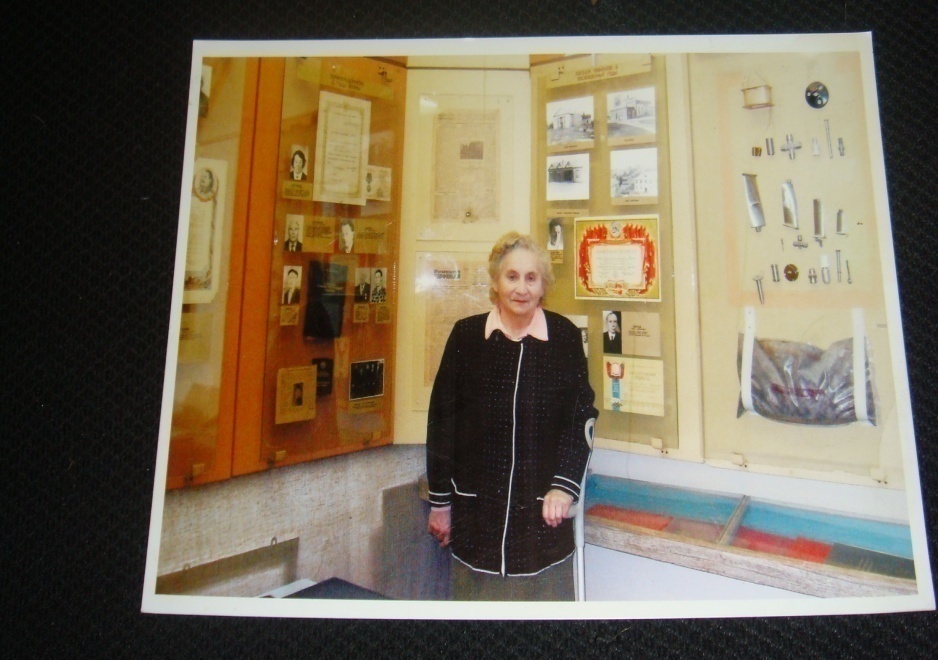 Руководит поисковой работой  «Отличник народного Просвещения» Глебова Т.А. – дочь одного из командиров Брестской крепрости.
Ведётся поисковая работа по темам:
 - «Тихменевцы в годы Великой       
        Отечественной войны»,
 - «Орден в моем доме», 
 - «Моя улица».
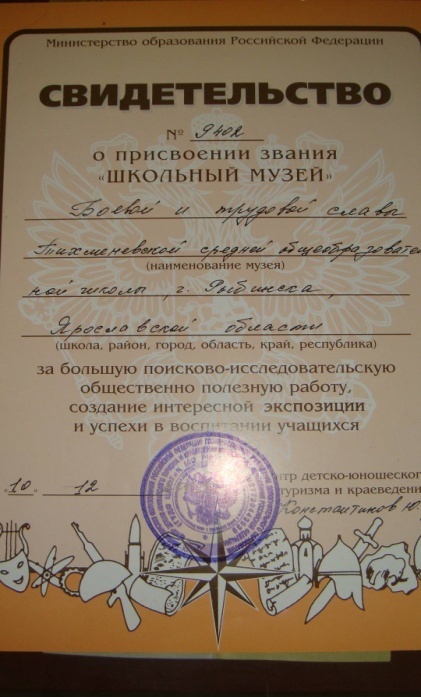 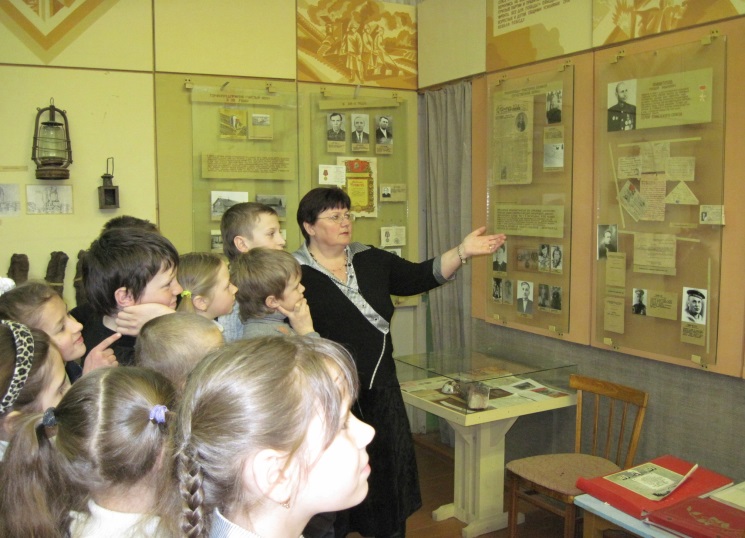 Организационные формы работы
Физическая подготовка учащихся
3урока физической культуры в неделю 1-11 классы ;
Внеурочная деятельность «Подвижные игры» 1-4 классы;
Секции «Самбо»; «Спортивные игры», « Русская лапта», «Гимнастика», «Настольный теннис», «Лыжи», «Общая физическая подготовка»;
-работа спортзала в вечернее время по региональной программе "Комплексные меры противодействия злоупотреблению наркотиками и их незаконному обороту».
-
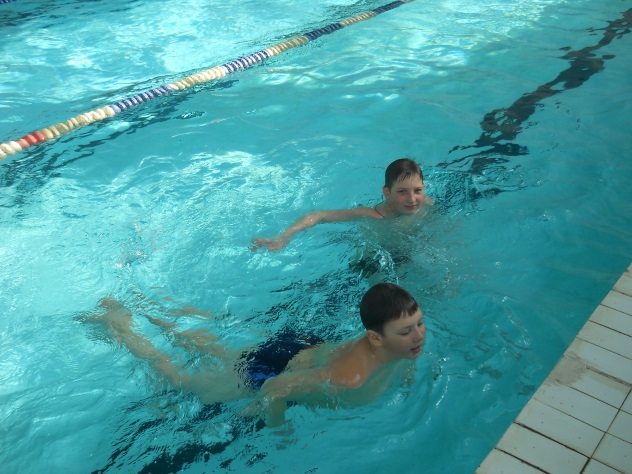 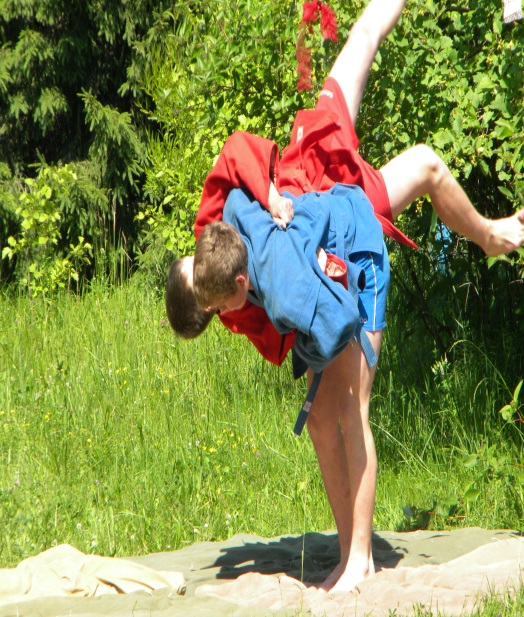 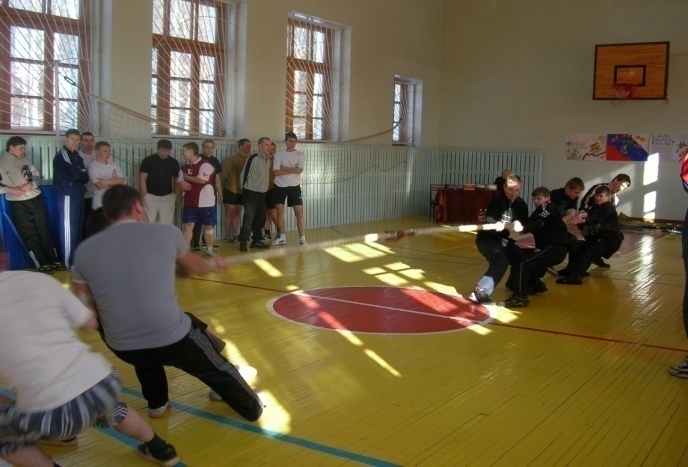 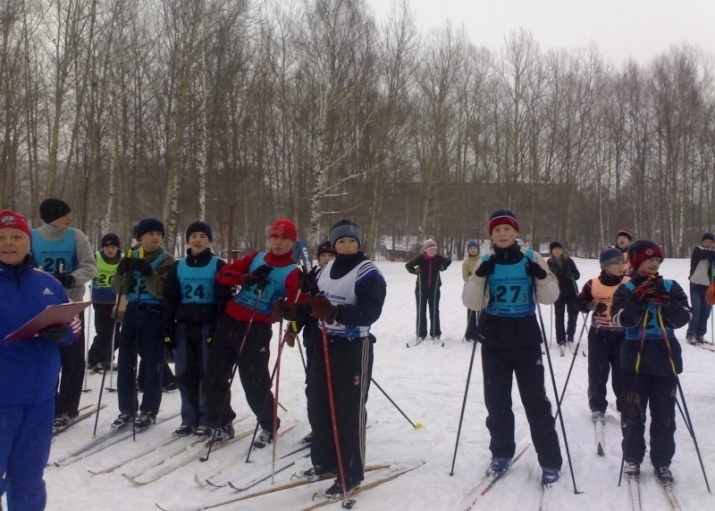 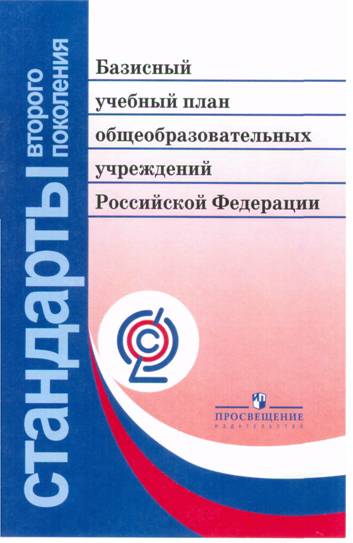 Внеурочная деятельность Программа творческого объединения «Юный патриот» решает задачи:
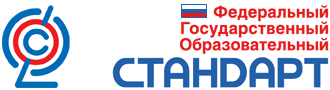 - воспитания  патриотизма  и  подготовки молодежи  к  военной  службе;
- пропаганды  героических  традиций  Русской  армии;
- ориентации  на  выбор  воинской  специальности,  рода  войск;
- формирования  качеств  необходимых  при действиях  в  чрезвычайных  ситуациях  и  экстремальных   условиях;
- проведения  мероприятий  по укреплению здоровья и физической подготовки учащихся.

                                             Программа реализуется на базе                                ГОУ ЯО СПО Рыбинского лесхоза-техникума.  
Руководитель  – подполковник в отставке 
 И.Н. Симутин
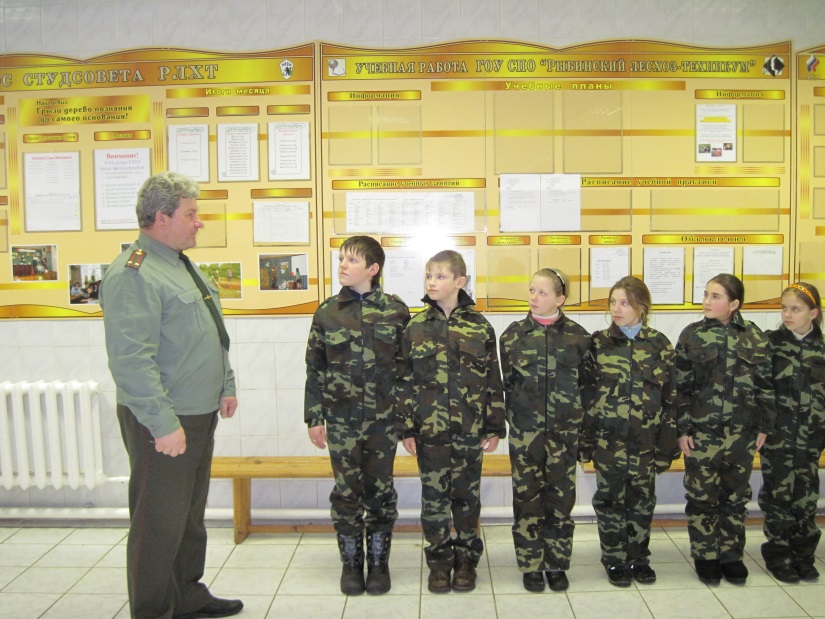 Программы курса «Основы безопасности и жизнедеятельности» по блоку тем «Основы подготовки к военной службе» в 2012-2013 учебном году выполнена на 100%. В ходе изучения курса ОБЖ учащиеся получили сведения: об обороне государства, истории создания Вооруженных Сил, их организационной структуре, о функциях и основных задачах, боевых традициях и символах воинской чести, особенностях прохождения службы в различных видах Вооруженных Сил и в родах войск. Большое внимание уделялось подготовке учащихся к предметной олимпиаде.
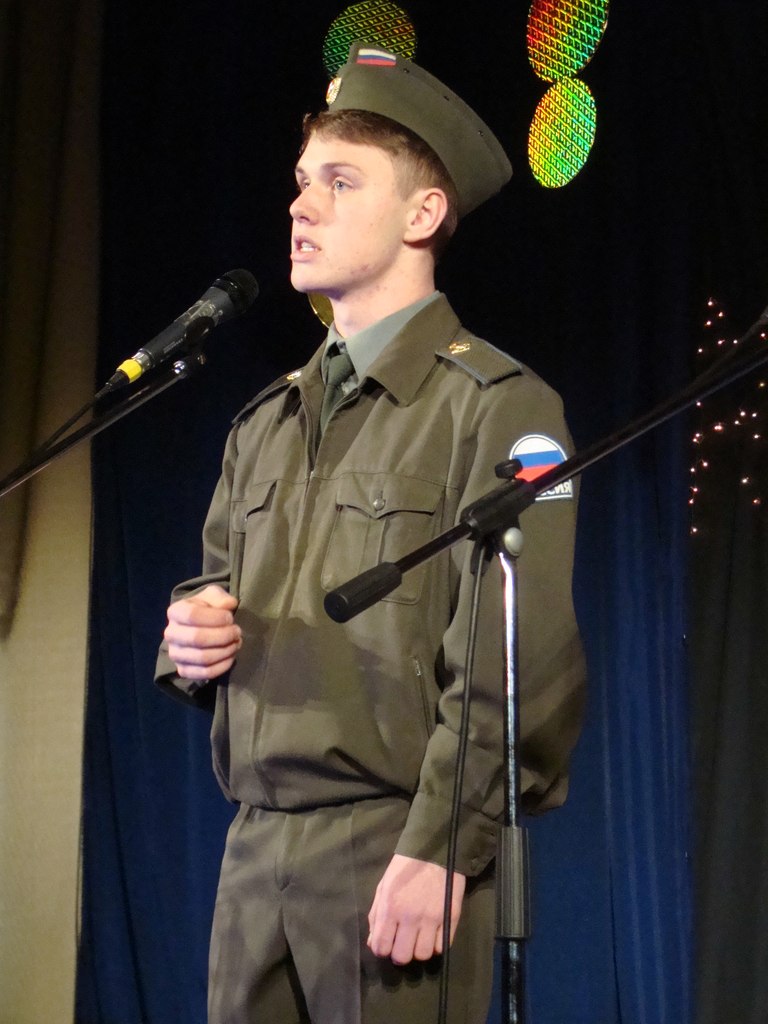 Победитель регионального этапа Всероссийской школьной олимпиады по ОБЖ в 2013 году ученик 11 класса Юртаев Вячеслав представлял нашу область на  заключительном этапе в г. Пятигорске.
Предпрофильная подготовка Ведется в 9 классе по программе «Юный  спасатель» , в неё входит:
- правовая подготовка;
- общая физическая подготовка;
- огневая и стрелковая подготовка;
- военная топография и ориентирование на местности;
- основы самообороны;
- основы выживания в экстремальных условиях;
- строевая подготовка;
- военно-медицинская подготовка;
- духовно-нравственное воспитание;
- морально-психологическая подготовка.
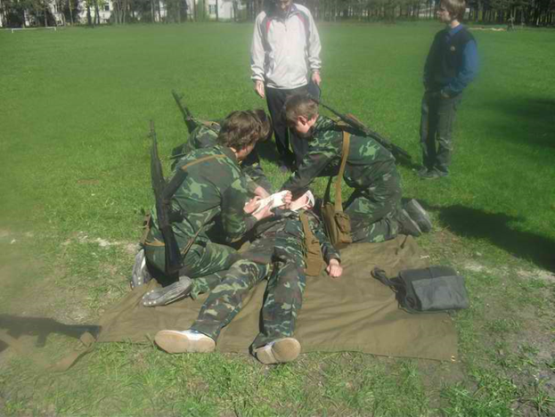 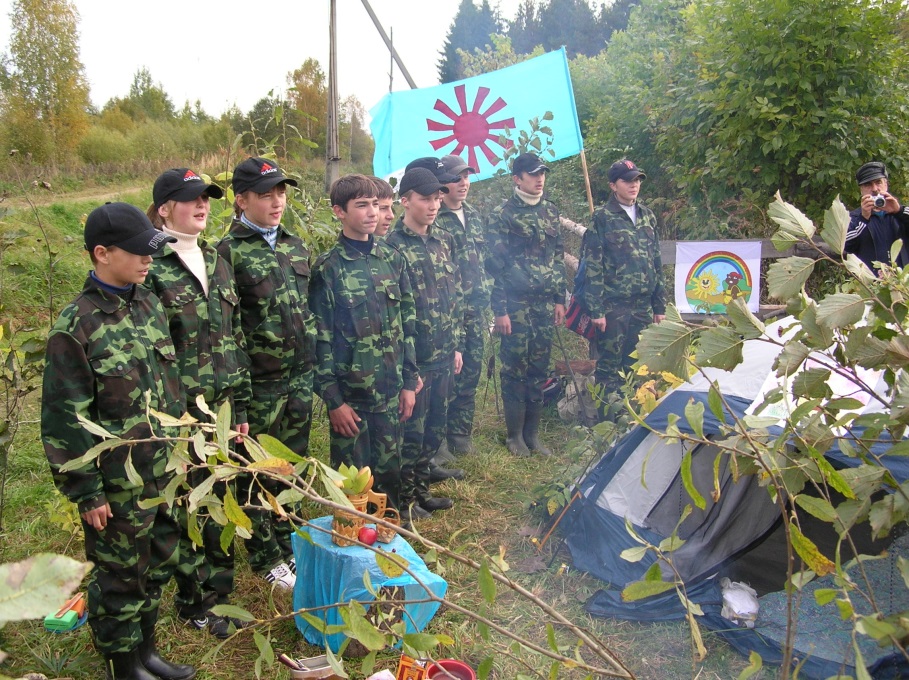 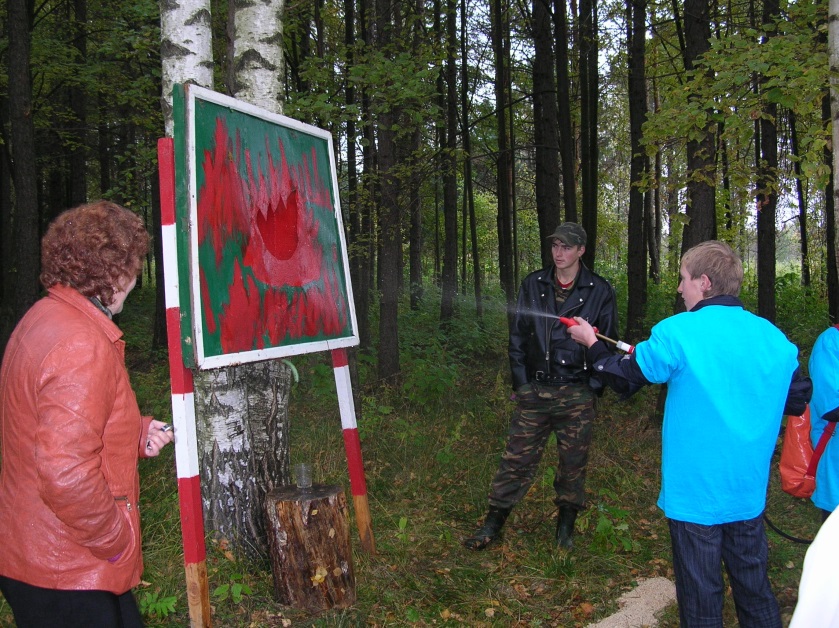 Клуб «Патриот»  добровольное объединение, в состав которого входят учащиеся 9-11 классов, чьи жизненные принципы не расходятся с целями и задачами объединения. Работа осуществляется под руководством военно-патриотического объединения «Пламя» г. РыбинскаОсновные формы реализации программы: проведение клубных занятий, организация КТД, благотворительность, пропаганда вопросов военно-патриотического, гражданского, исторического и т. п. направления через СМИ, проведение мероприятий, исследовательских работ, сотрудничество со школьным музеем, организация встреч с интересными людьми, организация переписки с выпускниками школы, проходящими службу в ВС РФ.
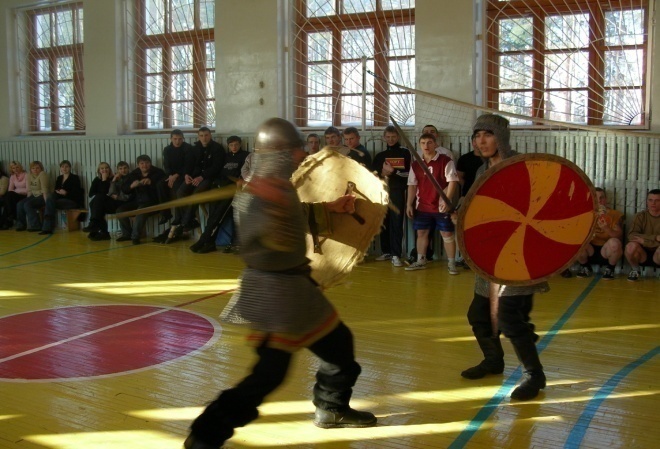 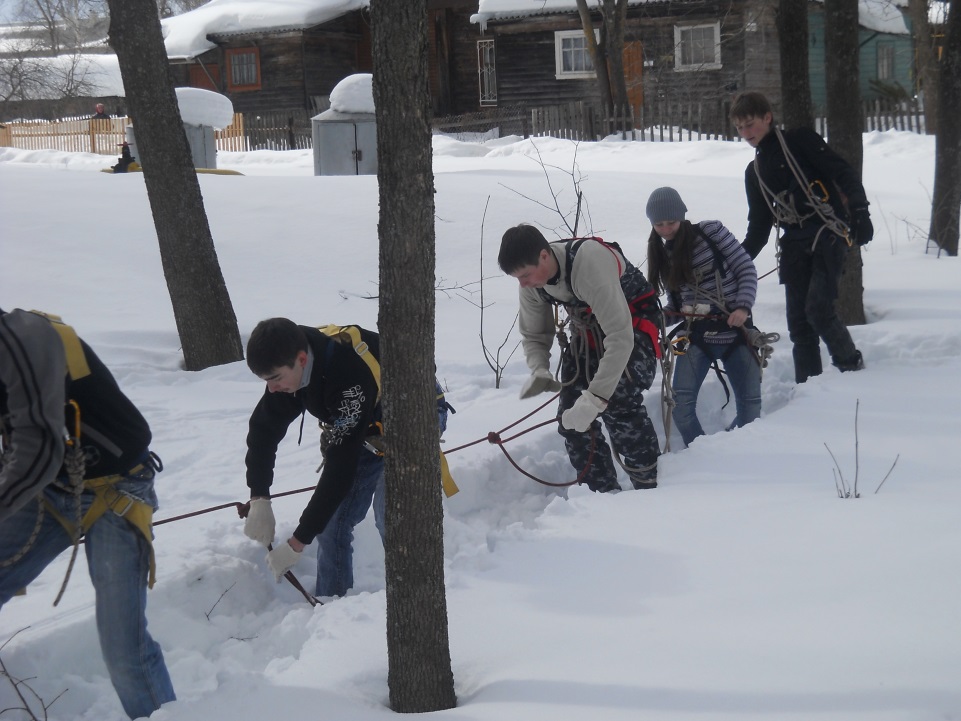 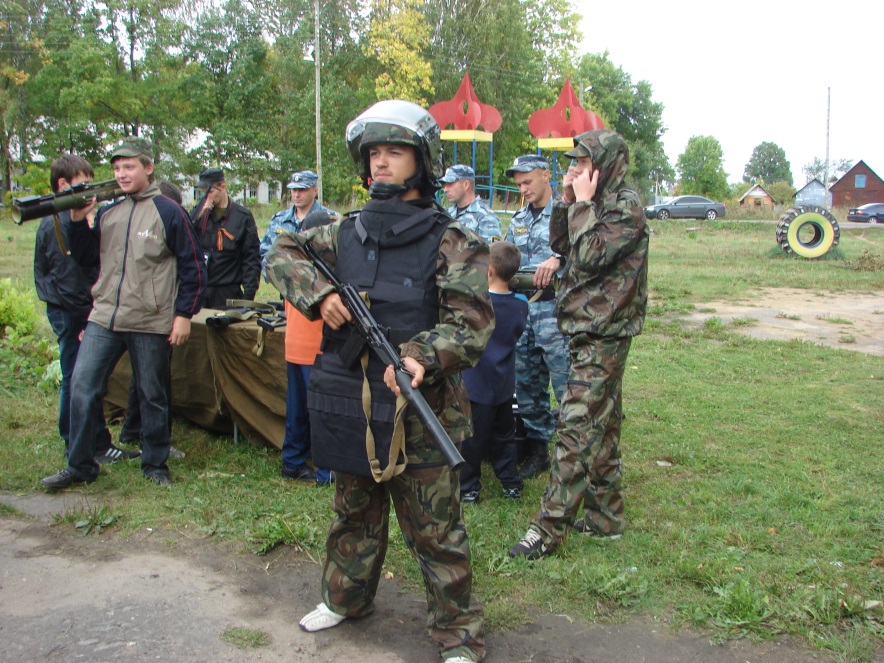 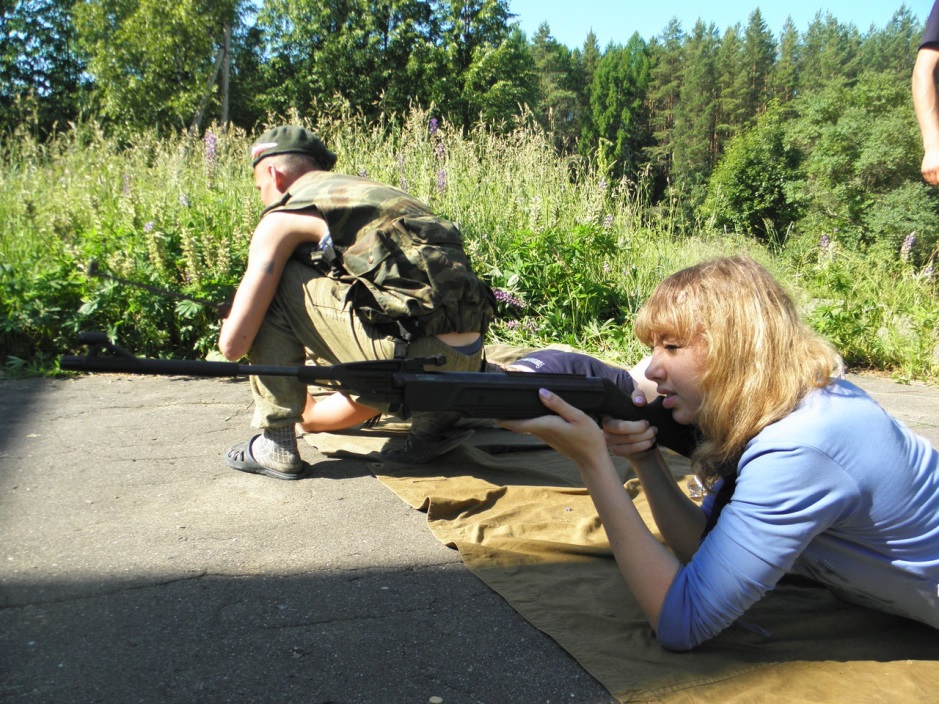 Работа по постановке на воинский учёт
Осуществляется в период с 1 января по 31 марта в год  достижения ими возраста 17 лет комиссиями по постановке граждан на воинский учет, создаваемыми в  РВК. Она осуществляется организованно в образовательном учреждении ответственность за неё несёт преподаватель-организатор ОБЖ. В 2012-2013 учебном году 7 юношей  в срок были поставлены на воинский учет. Во время, в установленные администрацией сроки, были предоставлены классными руководителями, психологом, преподавателем-организатором ОБЖ документация в военный комиссариат. Проверки данных документов показали, что педагоги отнеслись к данному поручению добросовестно: характеристики соответствуют действительности, в анкетах учтены все стороны деятельности призывника.
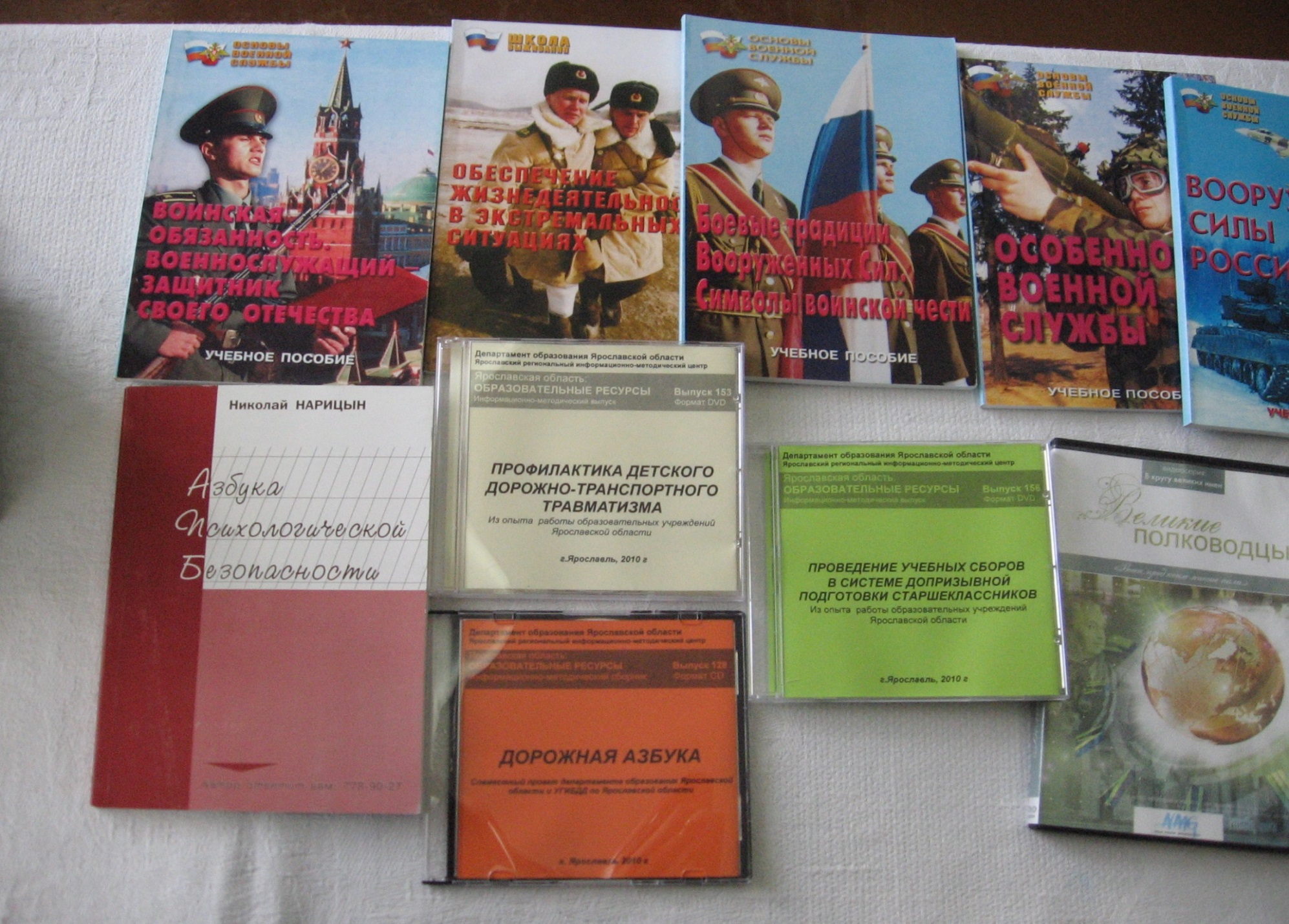 Учебные сборыУчебные сборы юношей 10-х классов по пятидневной программе проводятся согласно нормативным документам с привлечением к занятиям учителей биологии, физкультуры и с полным использованием учебно-материальной базы школы.Боевые стрельбы из автомата Калашникова и ознакомление с бытом , боевой техникой и оружием военнослужащих проводятся на базе воинских частей г.Рыбинска (в/ч 41686, ФАБСИ). По физической подготовке (подтягивание, кросс-1 км, 3 км, прыжки в длину с места, бег- 100м, отжимание, метание гранаты, преодоление полосы препятствий) высокие результаты показали: Юртаев Вячеслав и  Артёмов Артём. Результаты учебных сборов были оценены согласно Рекомендаций по критериям оценки результатов учебных сборов:«Отлично»  (66,6%) «Хорошо»  (33,3%)
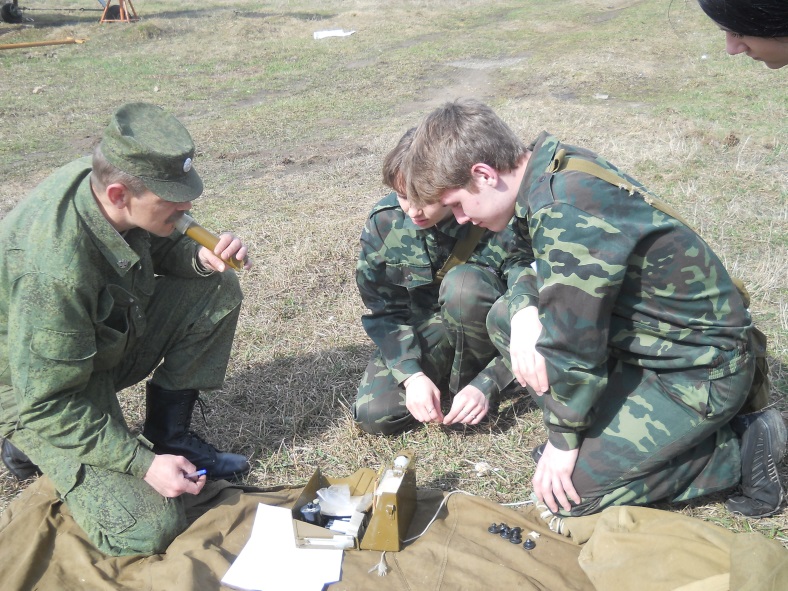 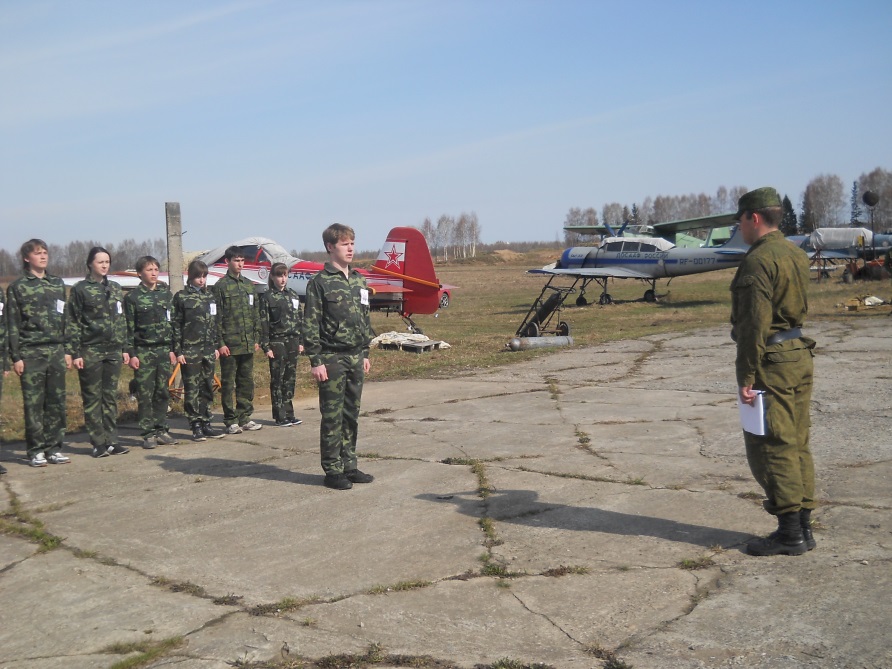 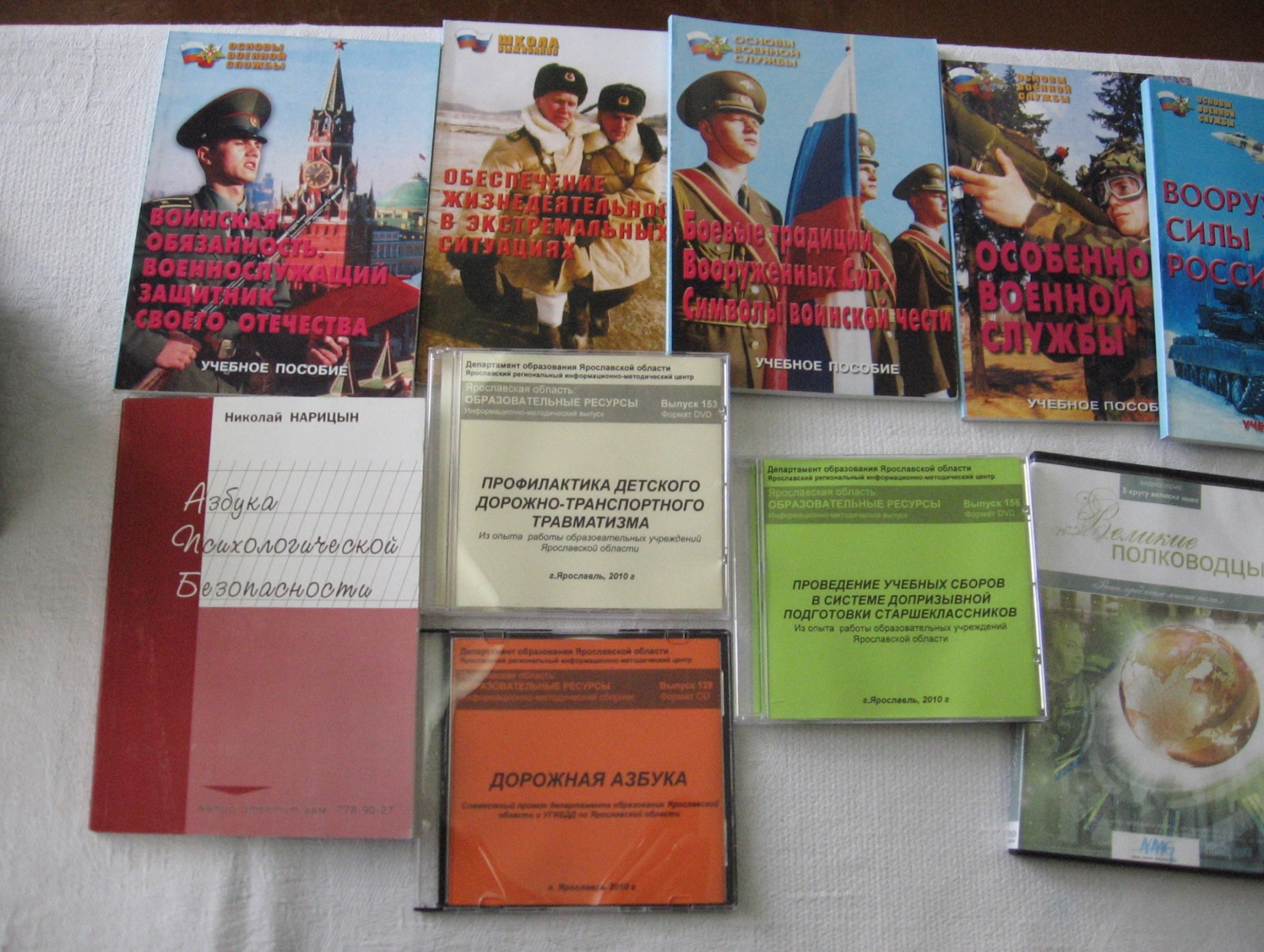 Проведение военно-спортивных соревнованийТрадиционными в школе  являются: « Готов служить Родине» октябрь; «День призывника», ноябрь ; «А ну-ка, парни!», февраль; военно-спортивная игра  «Победа» апрель, (1место в 2012г; 2м. в 2013 г. среди школ Рыбинского МР); «Военно-спортивные игры «Зарница» и «Зарничка» май.
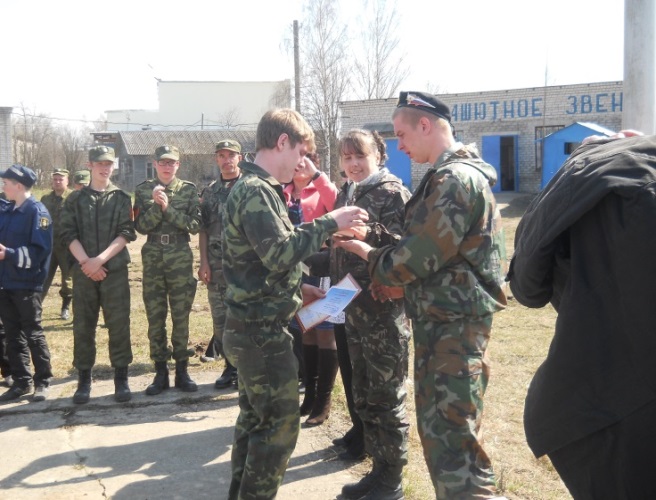 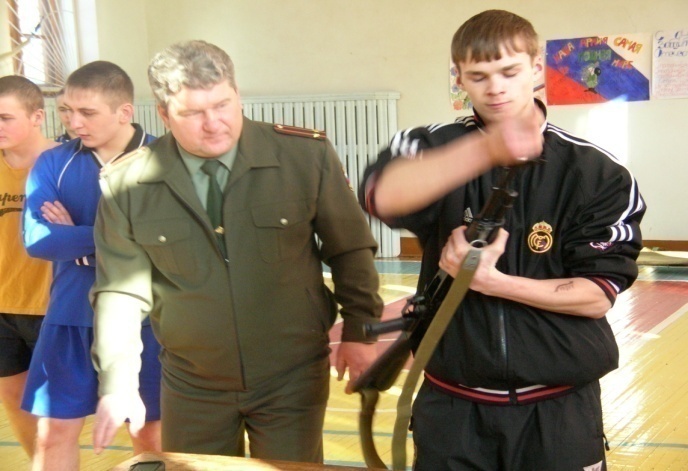 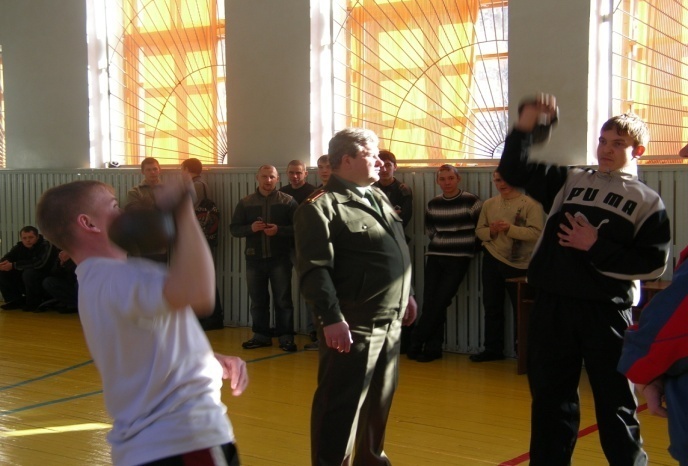 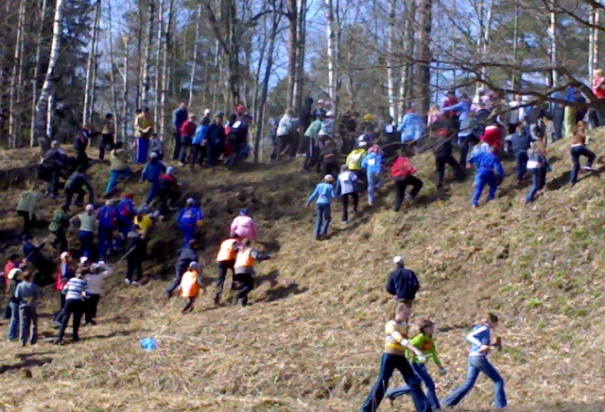 Призывники России
В муниципальной  военно-спортивной игре  «Призывники России»  школа занимала  командное 1место в  2010, 2011  и 2012г; 2 место в 2013 г. ( 1место в соревнованиях по пулевой стрельбе и сборке автомата)
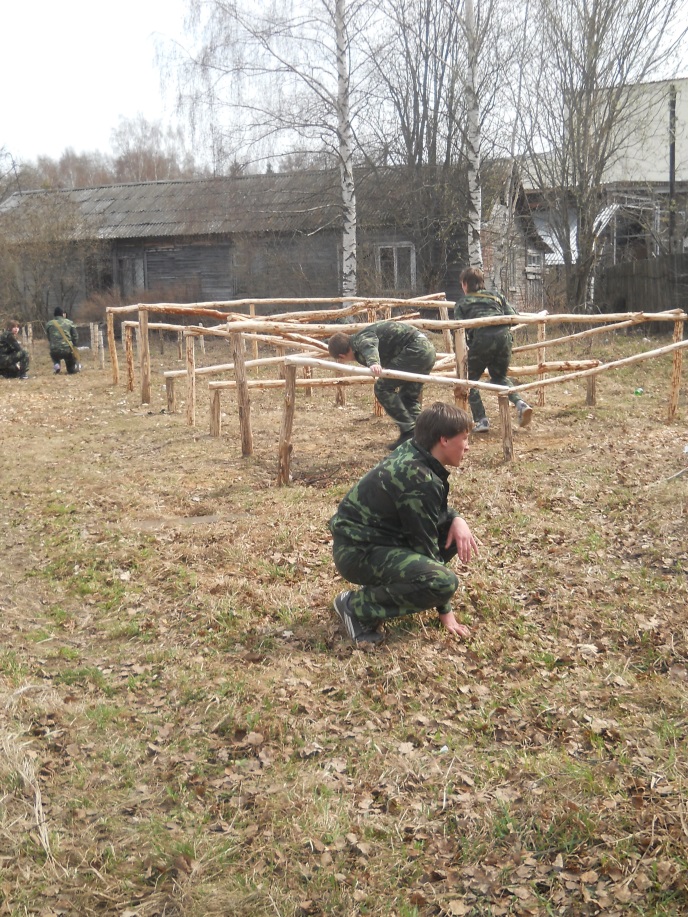 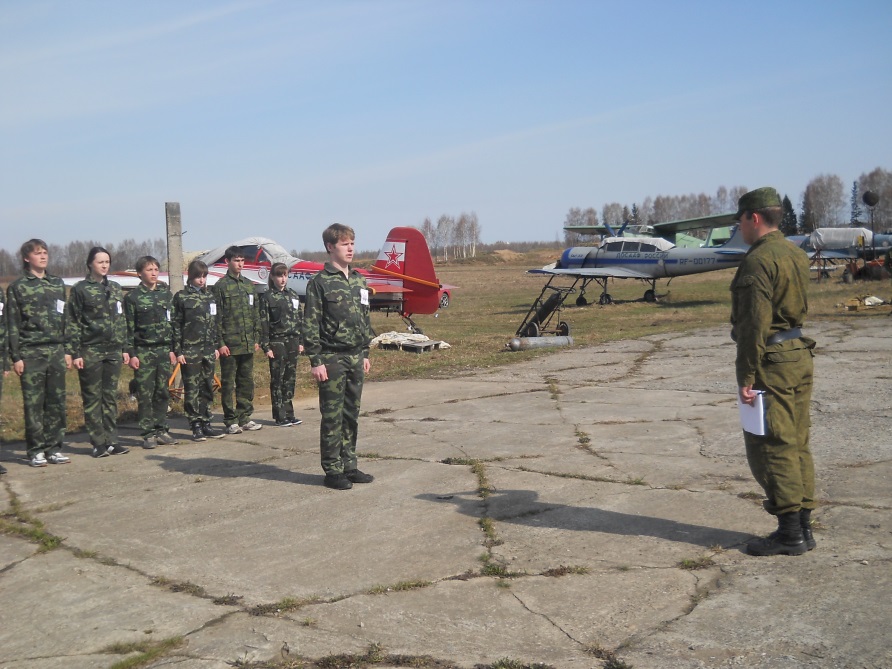 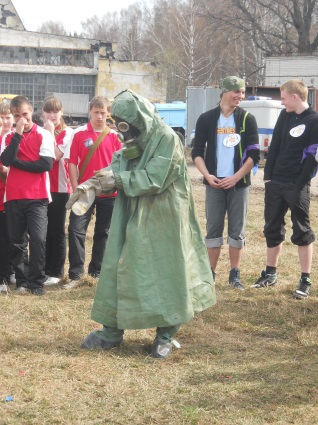 Военно-патриотические мероприятия
Ежегодно в рамках программы  патриотического воспитания  «Я служу России»   проходят мероприятия:

-знаменательные памятные даты в истории страны и государства;
-вахта Памяти, памятные дни «день защитников Отечества», День вывода войск из Афганистана, День Победы;
-уроки Мужества;
- дни Здоровья и спорта;
-встречи с ветеранами войны и труда “Нам слава досталась в наследство”;
-уход за памятниками, субботники в  Парке Победы»; 
-волонтёрская помощь ветеранам;
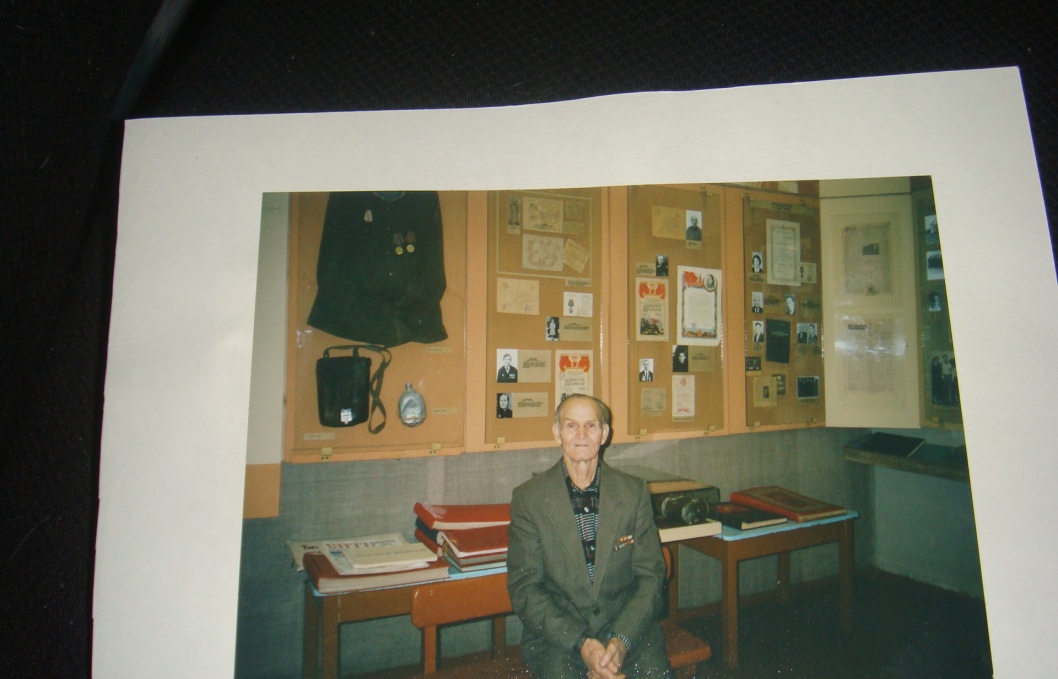 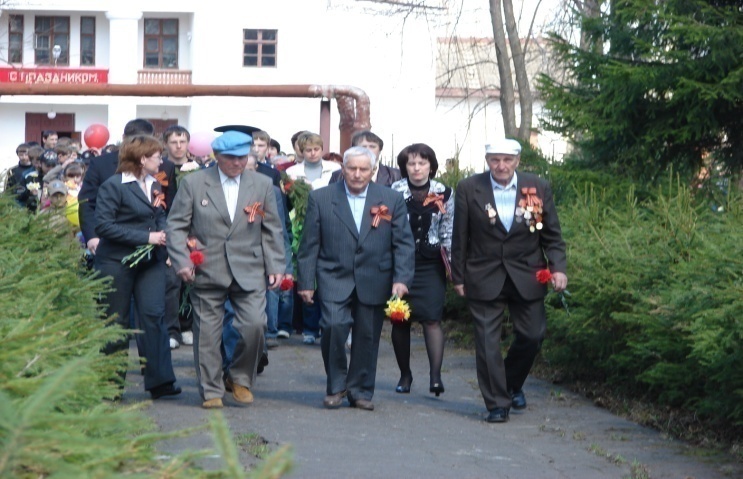 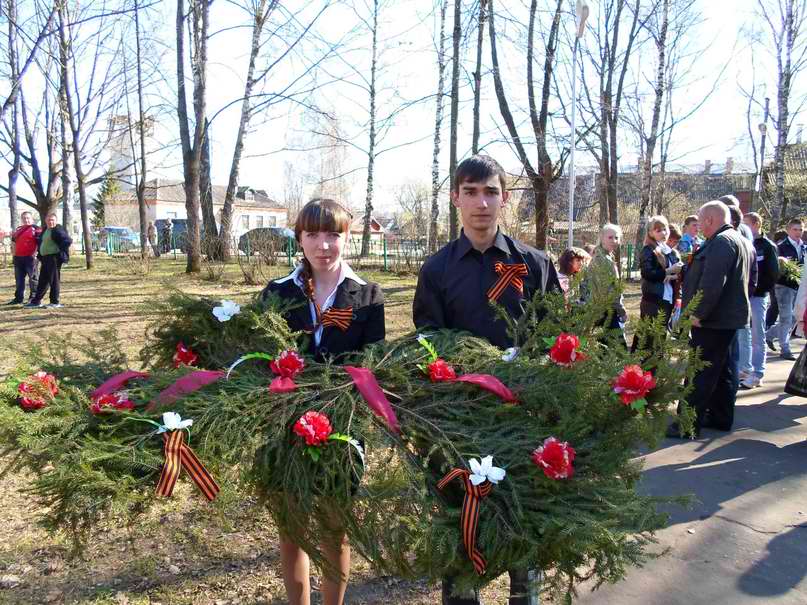 Военно-патриотические мероприятия
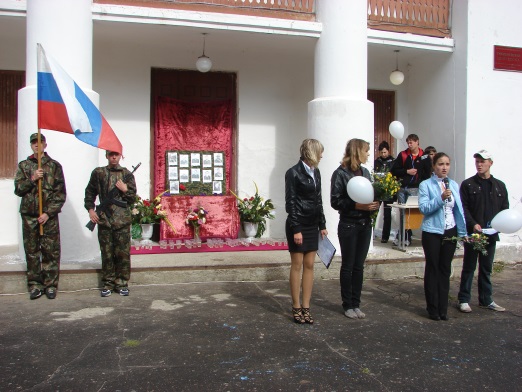 -классные часы: “Личность, гражданин, патриот”, «Это наша с тобой биография», «Герои живут рядом»;
-круглые столы  “Я - гражданин России!”, «Это нам небезразлично»  и т.д.
-месячник патриотической и спортивной работы;
- смотр строя и песни, инсценированной военной песни;
-конкурсы рисунков, плакатов, сочинений, стихов, поделок “Мир, в котором я живу”;
-акция “Поделись своим теплом”, “Мой подарок ветерану», «Сто добрых дел»;
-родительские собрания  “Воспитание патриота - гражданский долг”, «Чтобы быть патриотом…»
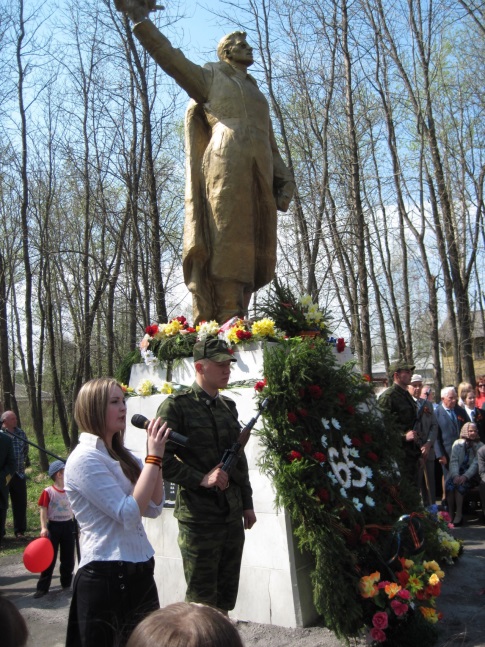 Перспективы
Создание системы взаимоотношений с общественными организациями через совместные проекты, программы, соглашения.
В деятельности по патриотическому воспитанию молодежи необходимо делать акцент на воспитании чувства гордости за свою страну и любви к ней, на формирование и развитие личности, обладающей качествами гражданина—патриота.
Укрепление материально-технической базы.
Введение начальной военной и медицинской подготовки.
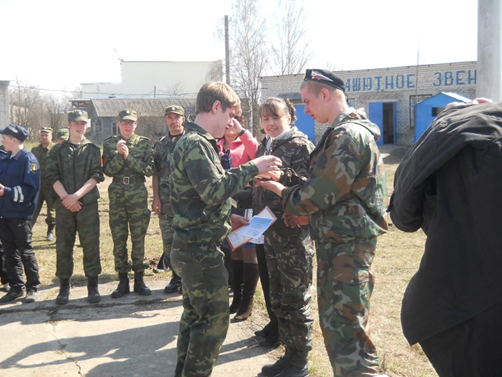